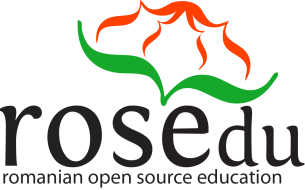 Alexandru Juncu
+40  745  775  100
alex.juncu@rosedu.org
http://rosedu.org/